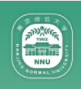 Lattice Ensemble Generation              with Clover Action
Peng SuN
                                                nJNU
Lattice ensembles in Lattice studies
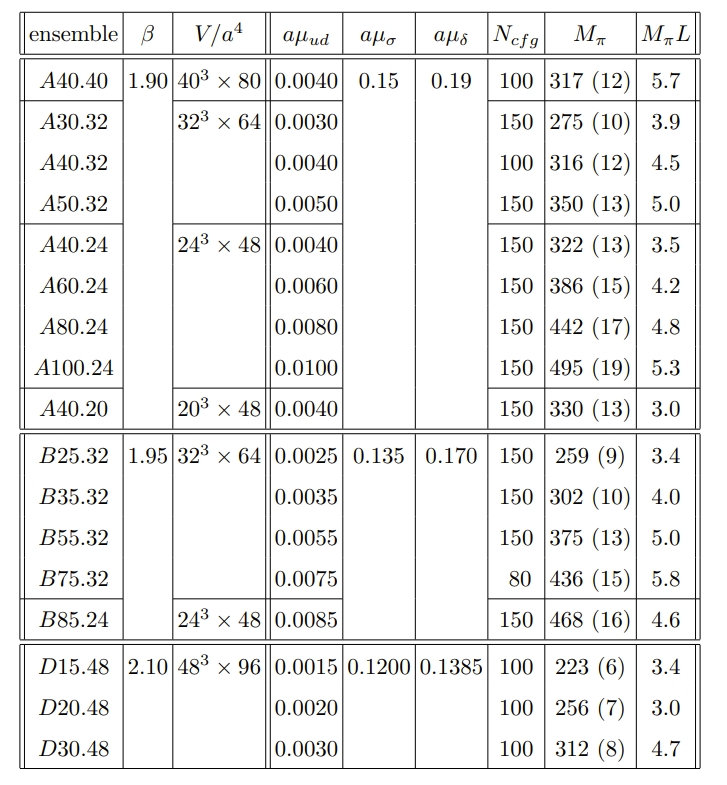 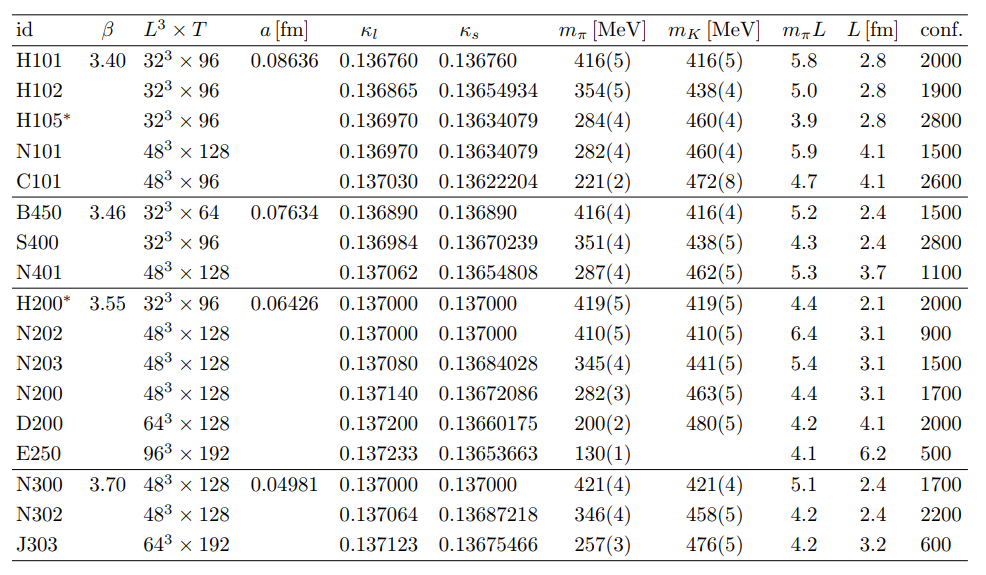 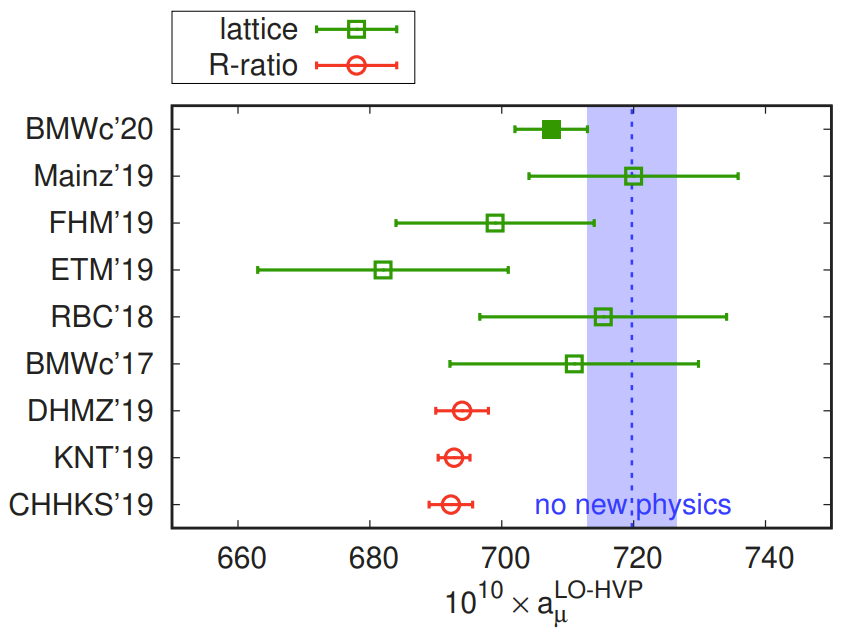 Mainz’19
ETM’19
Actions
Simulation setup
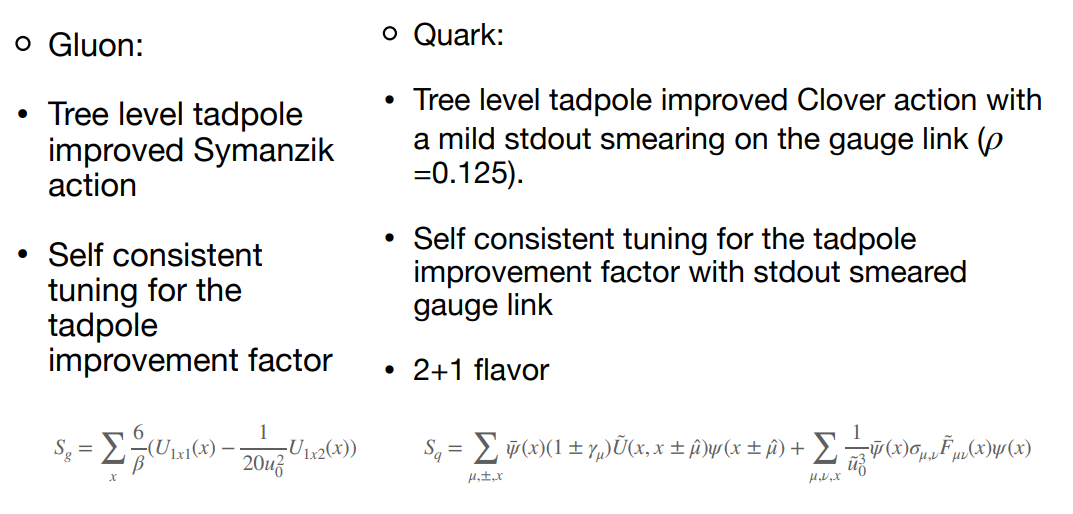 A brief introduction for ensemble generation
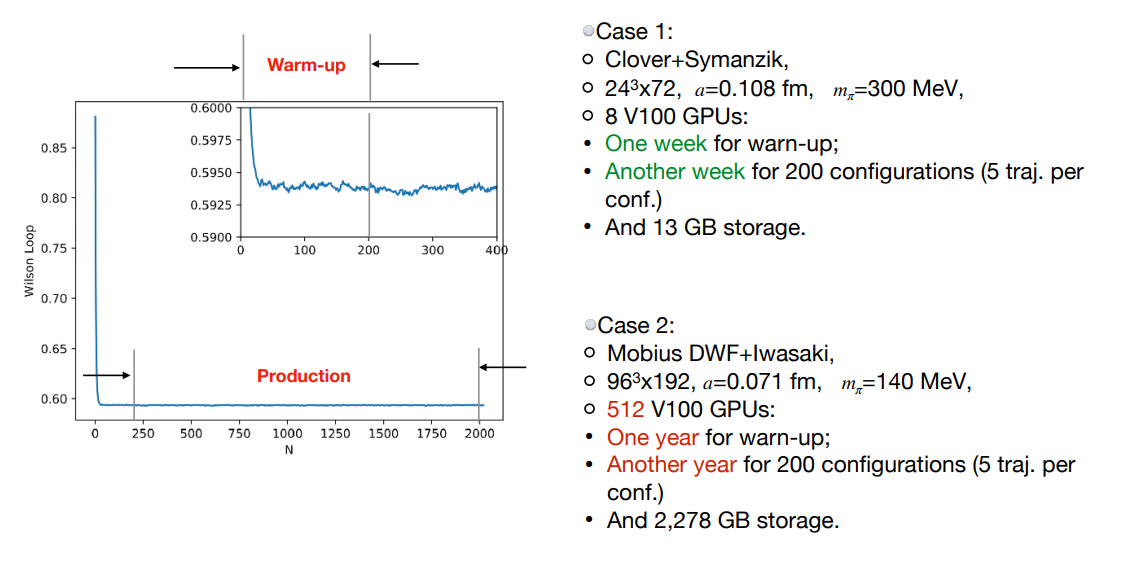 criteria
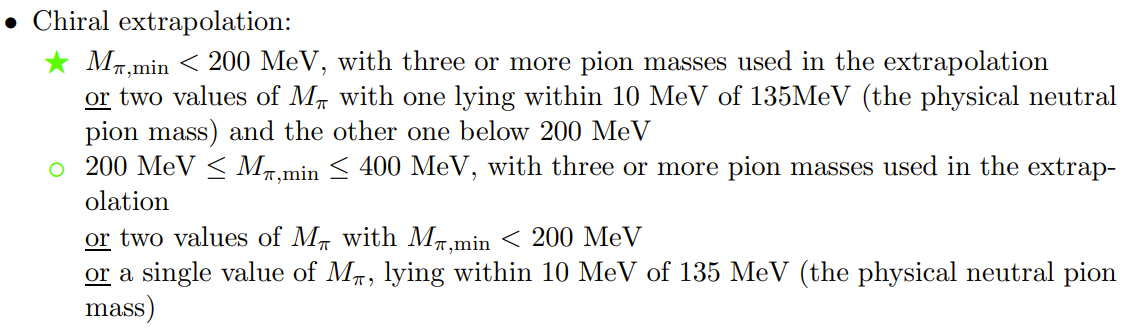 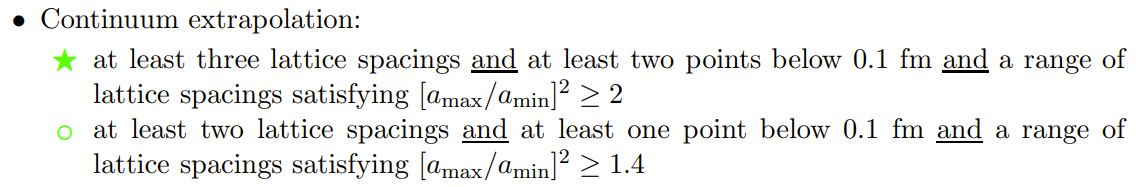 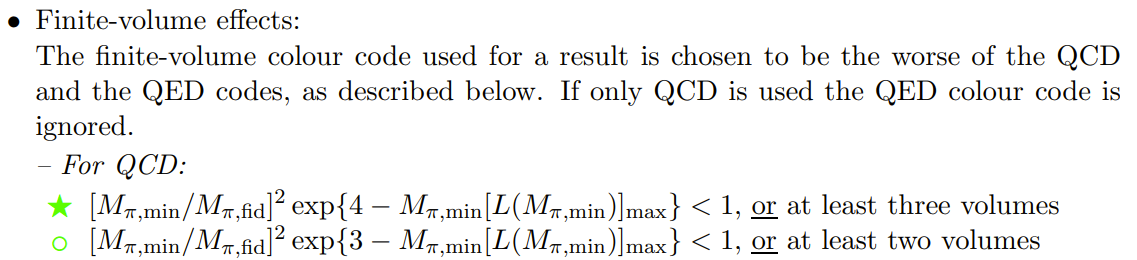 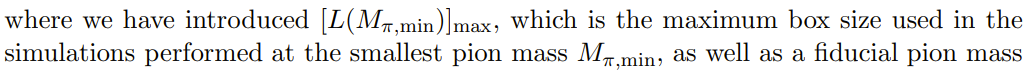 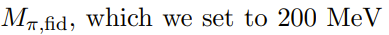 FLAG Review 2019: Flavour Lattice Averaging Group (FLAG)  Eur.Phys.J.C 80 (2020) 2, 113
Current ensembles (zero temperature)
Collaboration with LM Liu, YB Yang, W Sun and M Gong
Based on the machines of 南方核科学中心,IMP, IHEP and ITP
The Cost
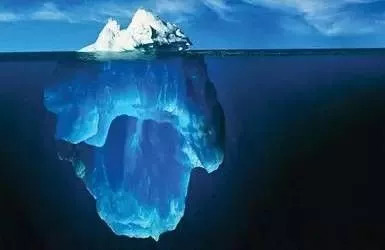 1000 trajectories only mean dozens of configurations, and one ensemble usually
needs  several hundreds of configurations.
Besides, it takes a lot of computer time  for tuning parameters as well.
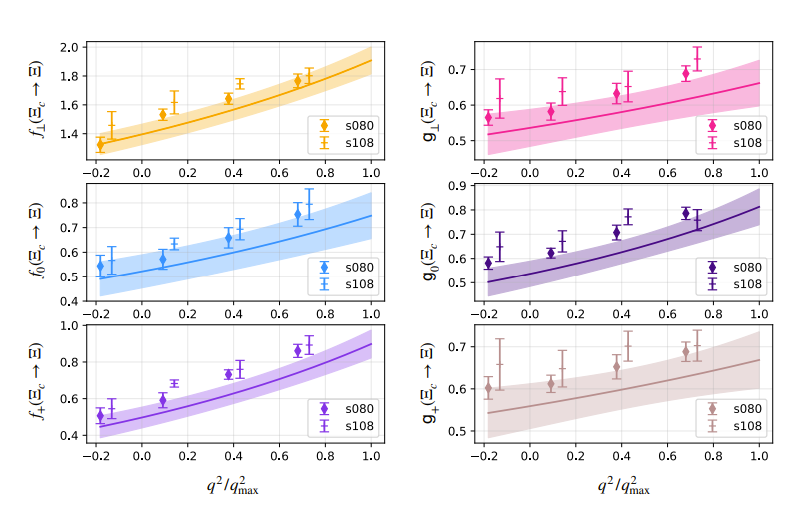 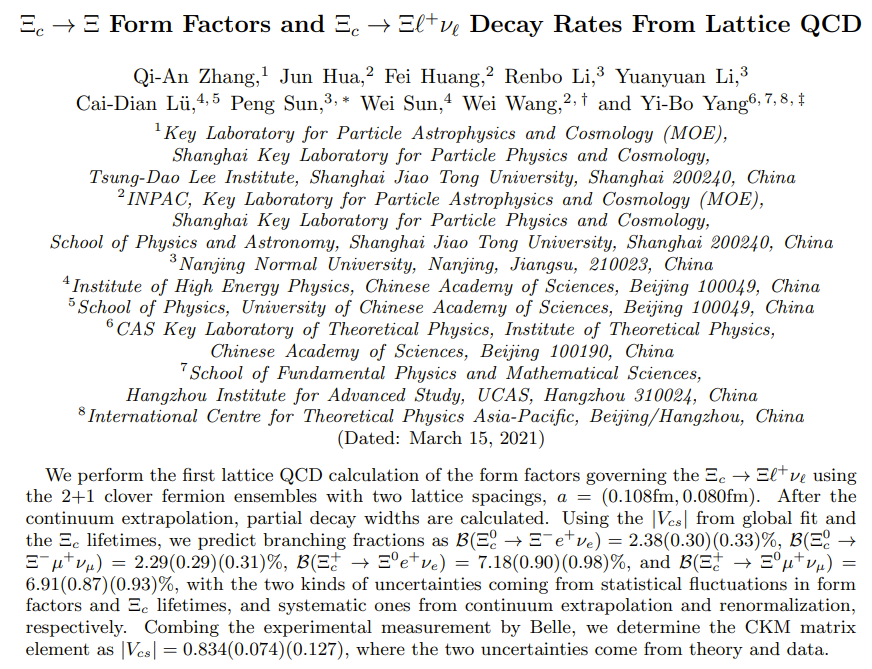 e-Print: 2103.07064 [hep-lat]
Outlook
In the future, we plan to produce more ensembles at different pion mass including physical point for these three latticing spacings.
All the Chinese HEP peers are welcome to use them.
These ensembles can free CLQCD from the foreign constraint on lattice  ensembles.
We wish more works could happen based on these ensembles in the future.
Thank you for your patient !
Clover Action
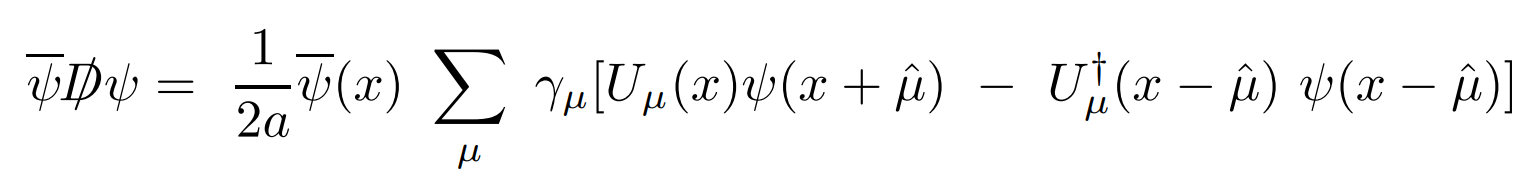 Naive fermion
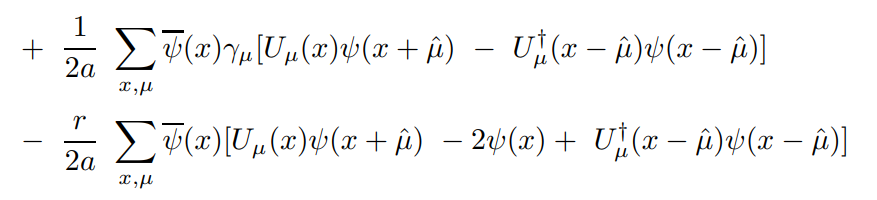 Wilson fermion
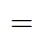 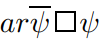 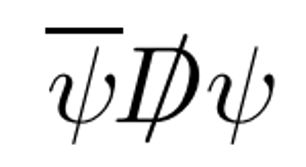 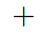 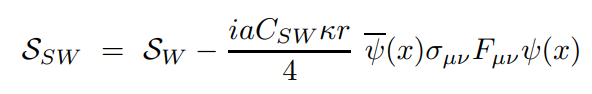 Clover fermion
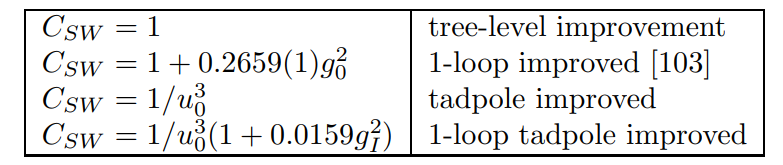